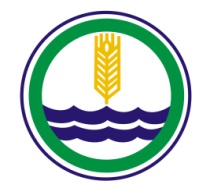 ФЕДЕРАЛЬНОЕ ГОСУДАРСТВЕННОЕ БЮДЖЕТНОЕ НАУЧНОЕ УЧРЕЖДЕНИЕ
ВСЕРОССИЙСКИЙ НАУЧНО-ИССЛЕДОВАТЕЛЬСКИЙ ИНСТИТУТ ОРОШАЕМОГО ЗЕМЛЕДЕЛИЯ
тема доклада: 
ПЕРСПЕКТИВНЫЕ ОБРАЗЦЫ 
СОИ ДЛЯ УСЛОВИЙ ОРОШЕНИЯ НИЖНЕГО ПОВОЛЖЬЯ
Кошкарова Татьяна Сергеевна
Соя - важнейшая белково-масличная культура мирового значения
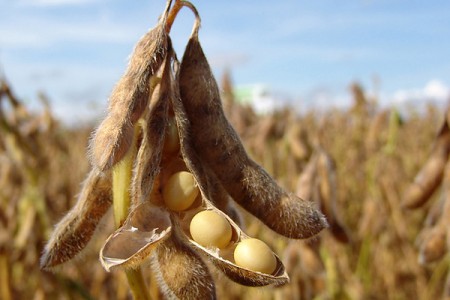 2
Опытное поле ОПХ «Орошаемое». г. Волгоград, п.Водный
3
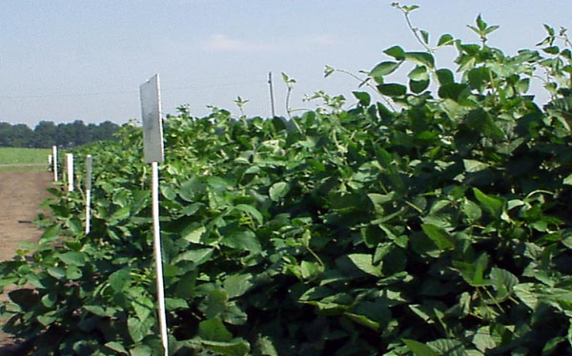 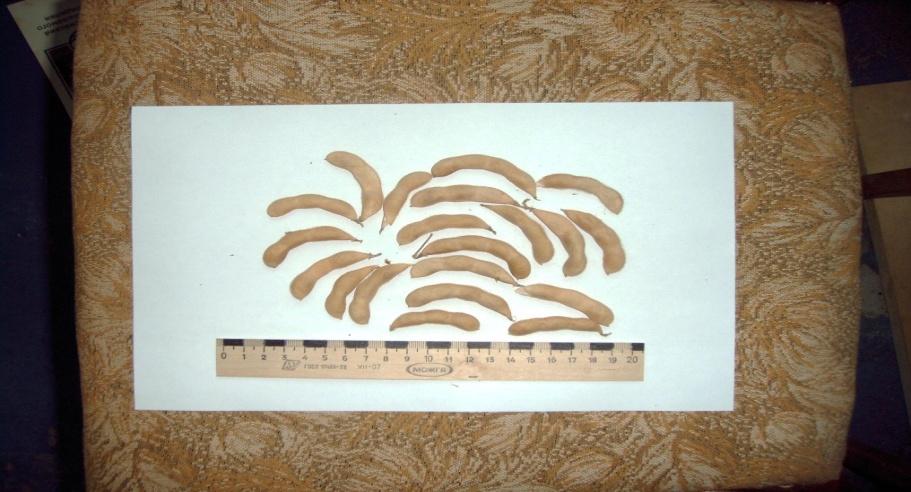 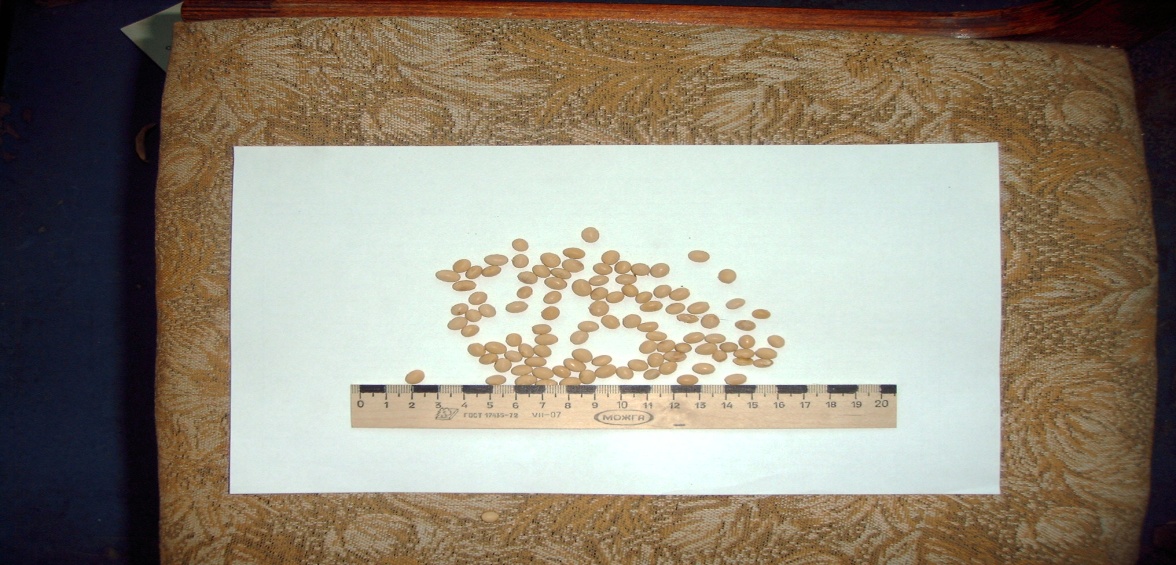 СОРТ ВНИИОЗ 86
4
СОРТ ВНИИОЗ 76
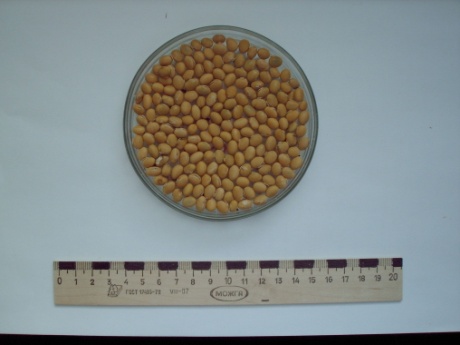 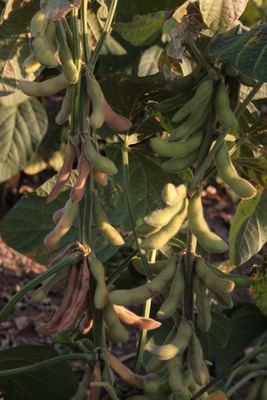 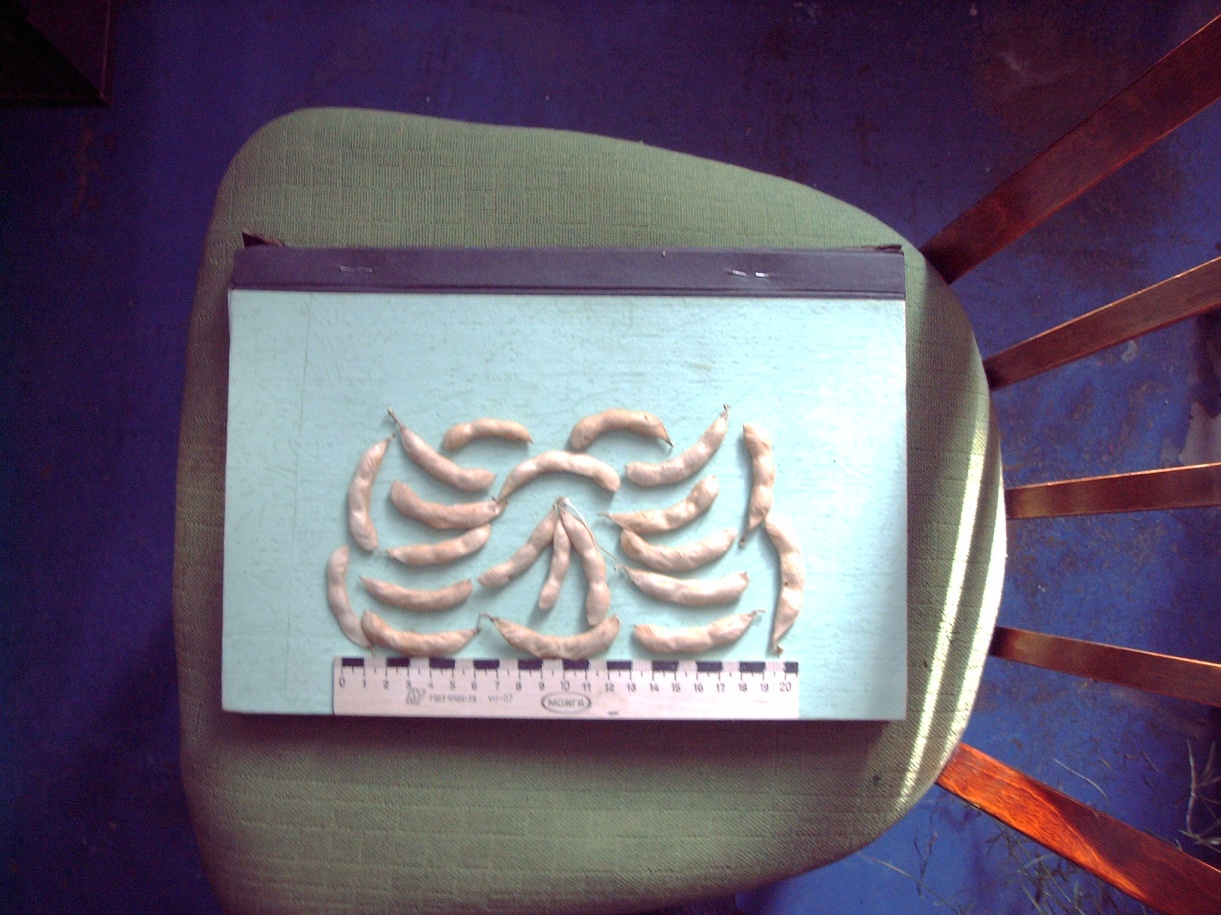 5
СОРТ ВНИИОЗ 31
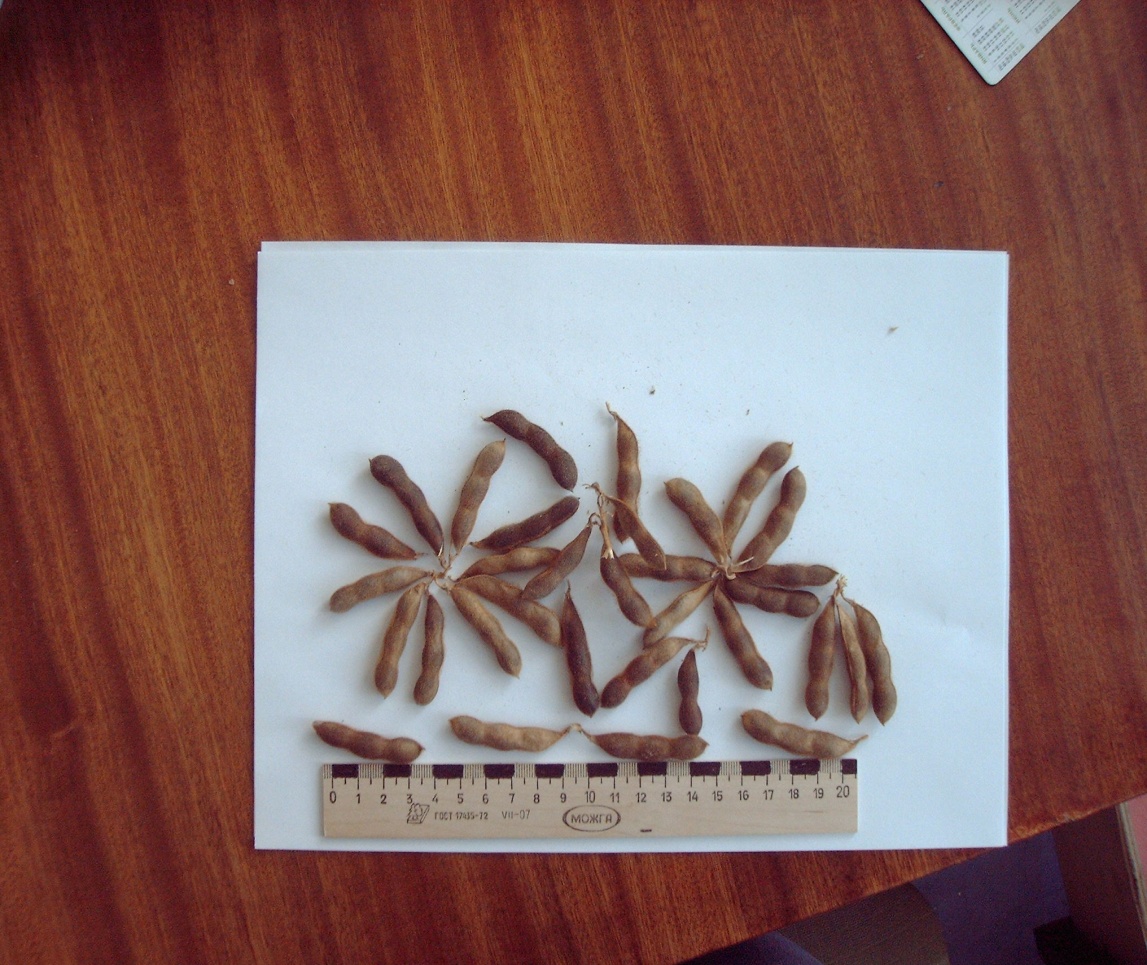 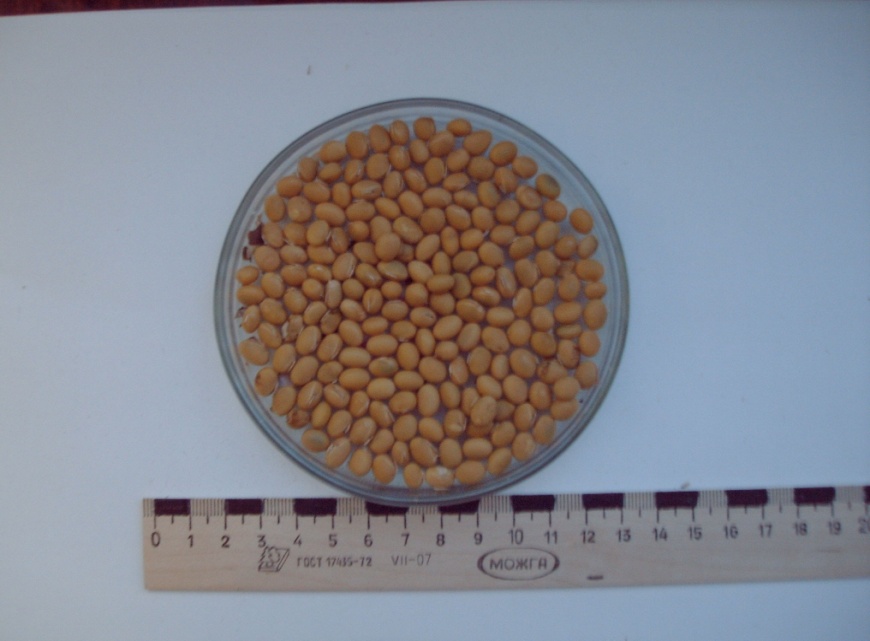 6
Диаграмма сравнения сортов сои.
7
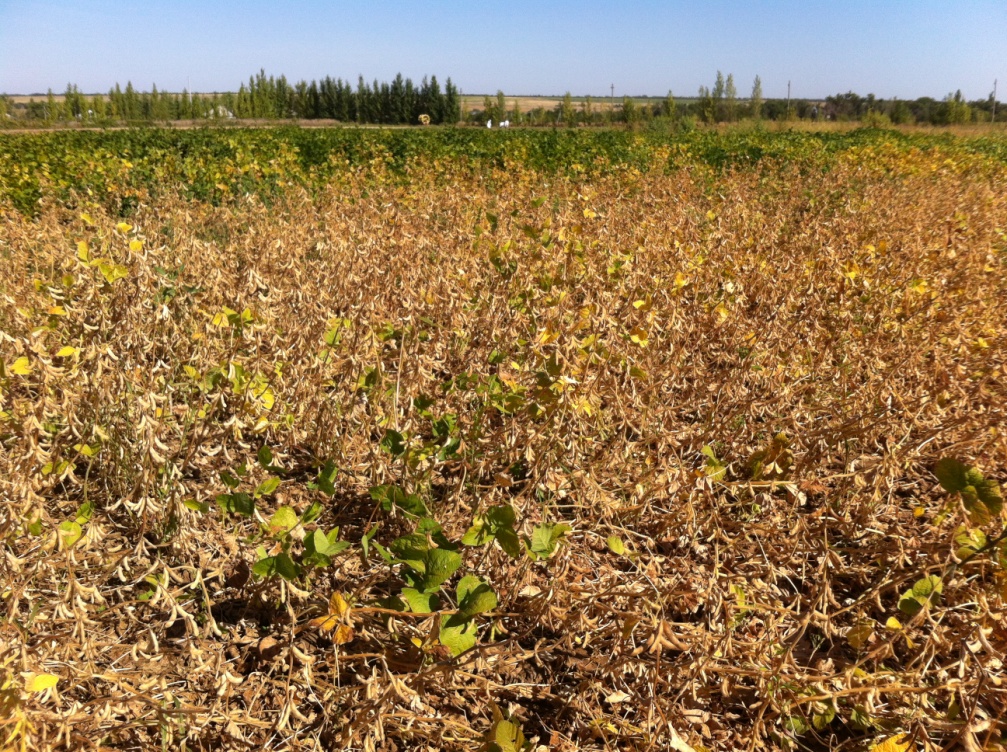 ДОКЛАД ОКОНЧЕН.СПАСИБО ЗА ВНИМАНИЕ!
8